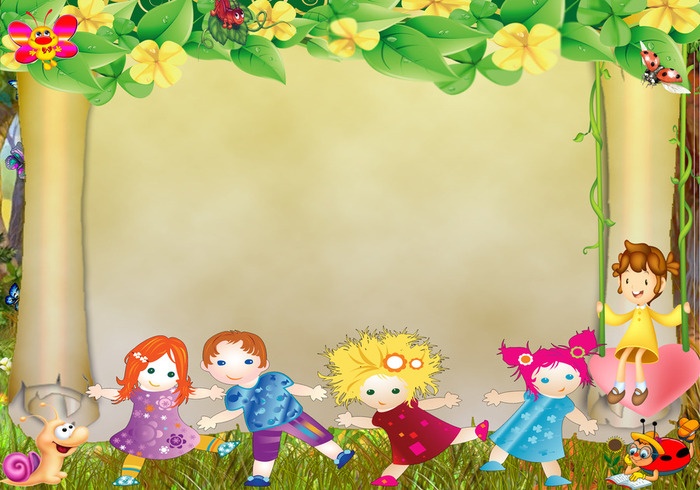 АДОУ «Юргинский детский сад Юргинского муниципального района»Система физкультурно – оздоровительной работыОбластной конкурс «Здоровые дети – здоровая страна»Номинация«Лучший инновационный опыт оздоровления и физического развития детей»
Здоровье – это ценность и богатство,Здоровьем людям надо дорожить!Есть правильно и спортом заниматься,И закалятся, и с зарядкою дружить.
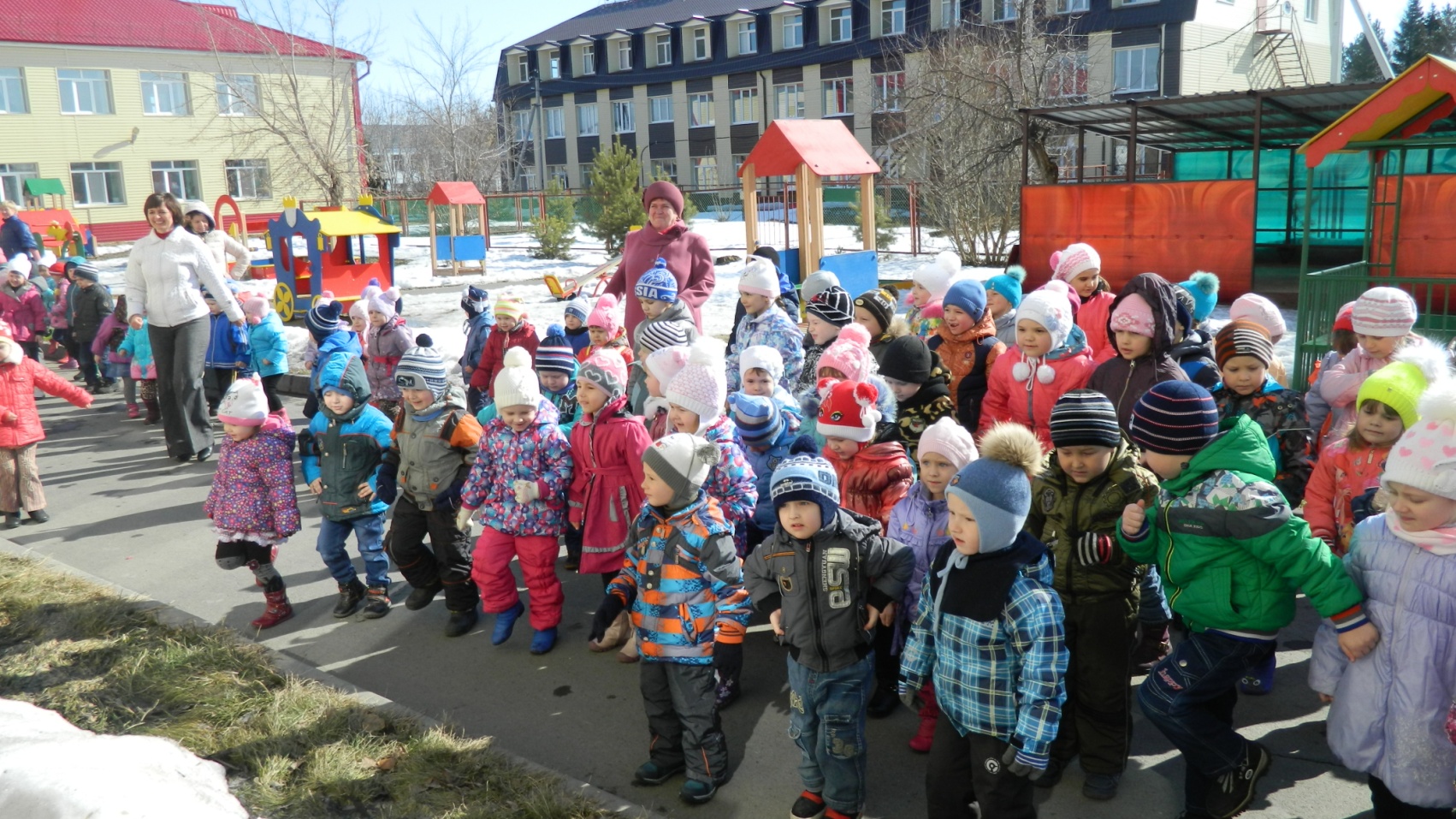 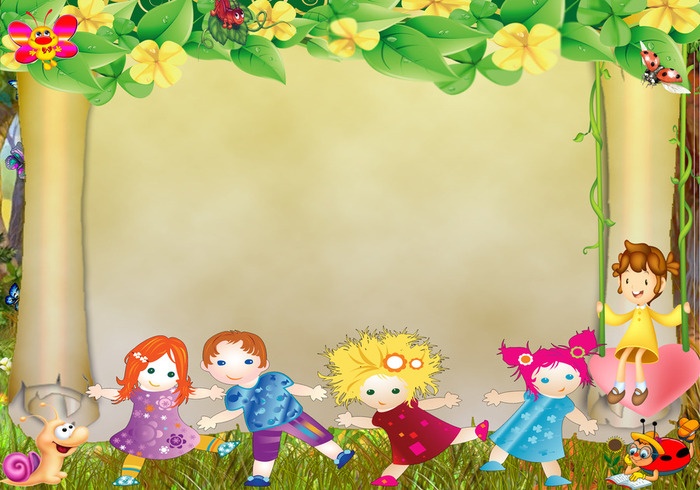 Утренняя гимнастика и закаливание
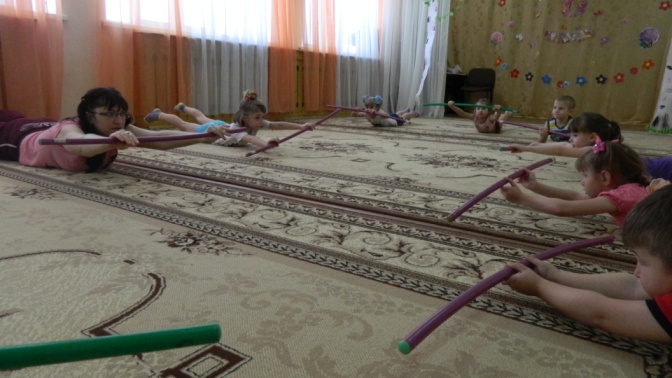 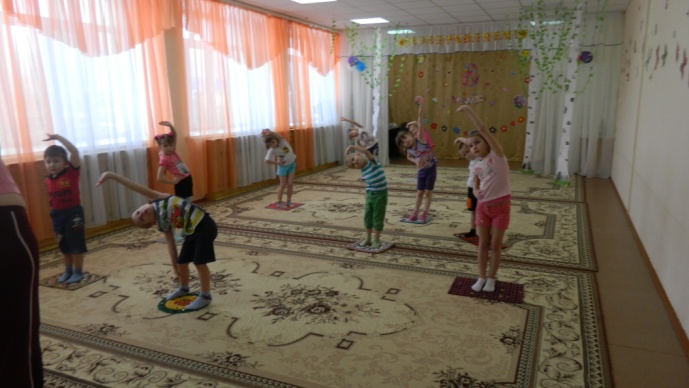 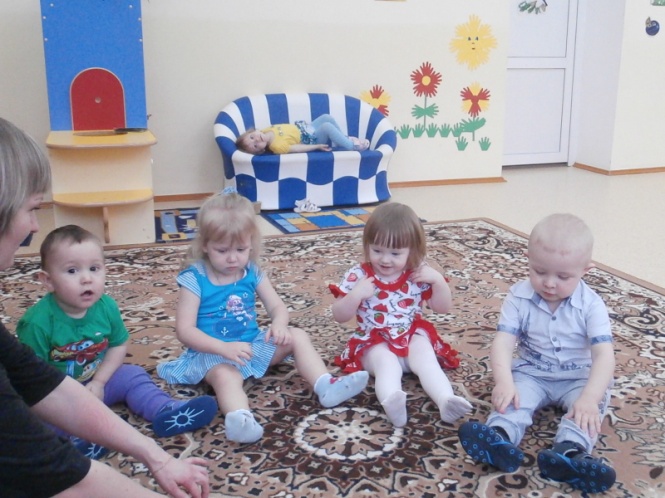 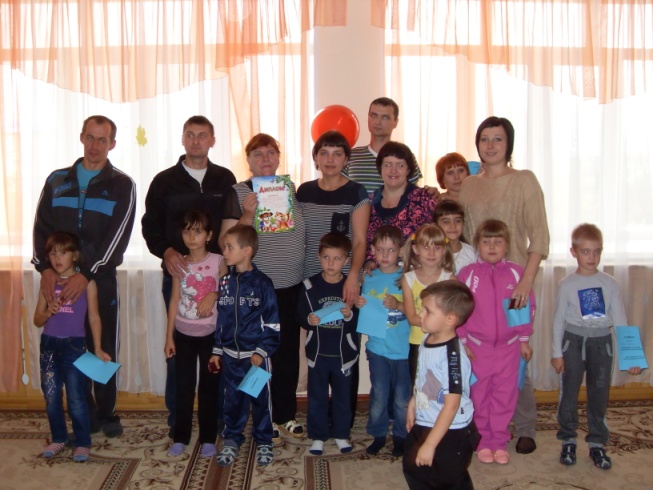 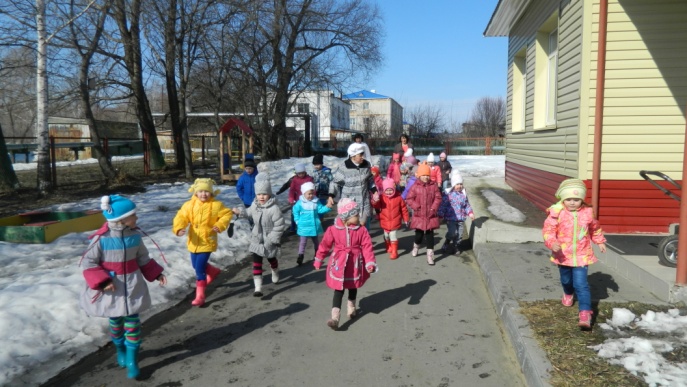 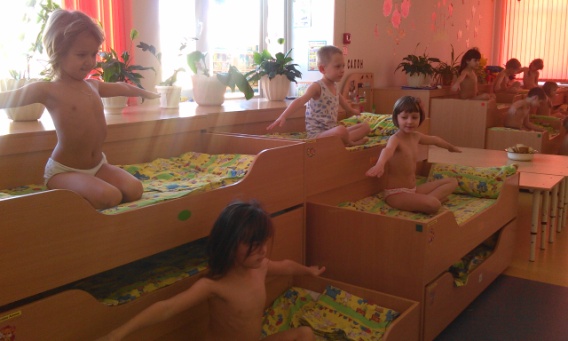 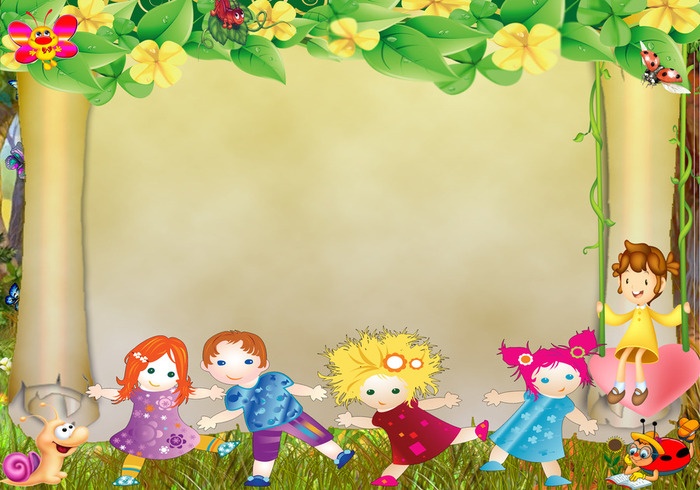 Физкультурные занятия и занятия по валеологии
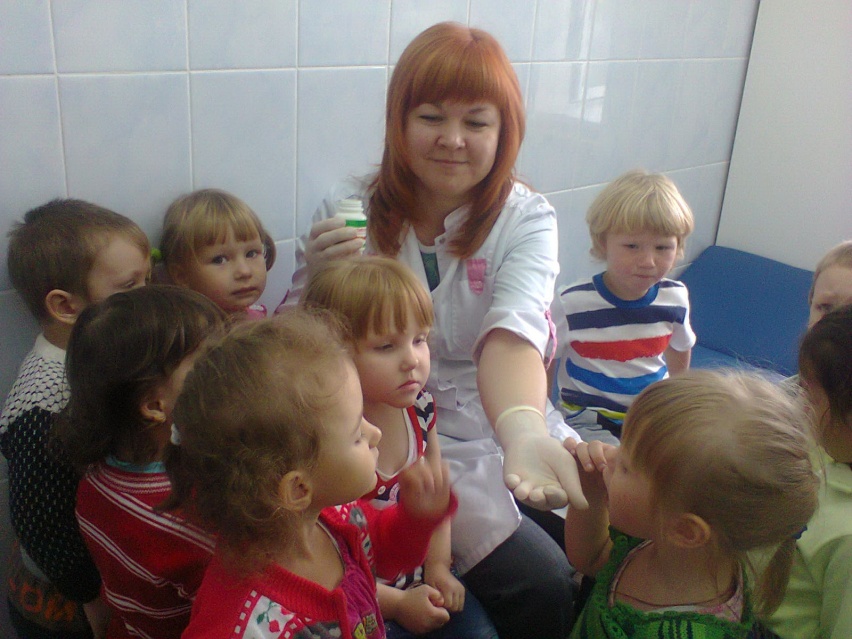 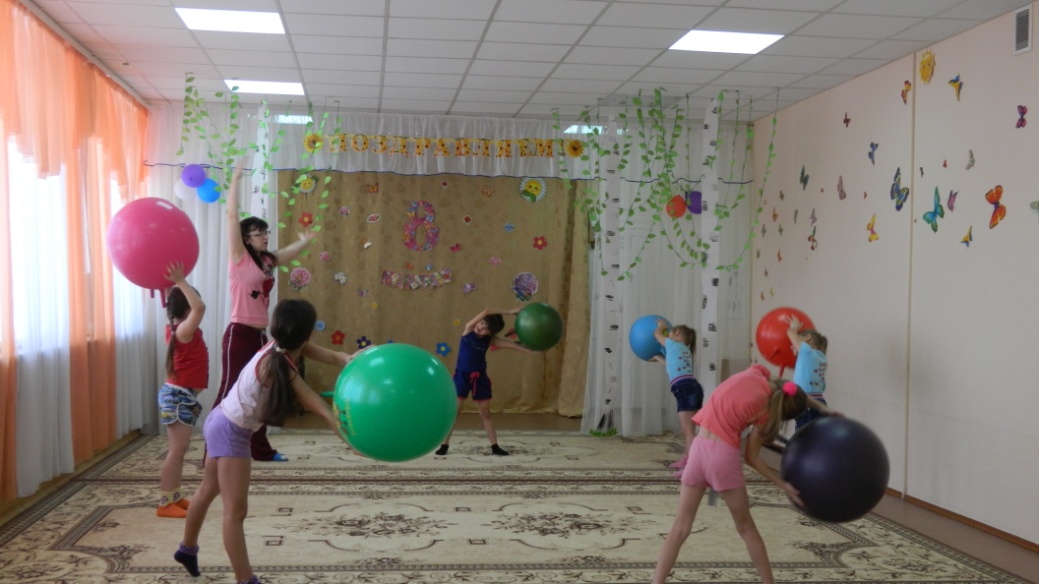 Занятие по валеологии «Витамины»
Экскурсия и беседа с медицинской сестрой
Занятие на мячах (Фитбол)
Коллектив и спорт
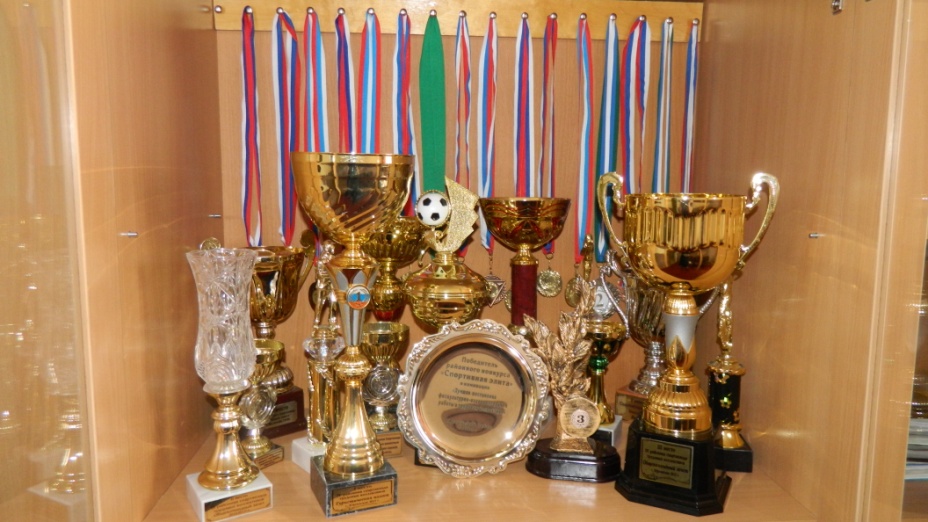 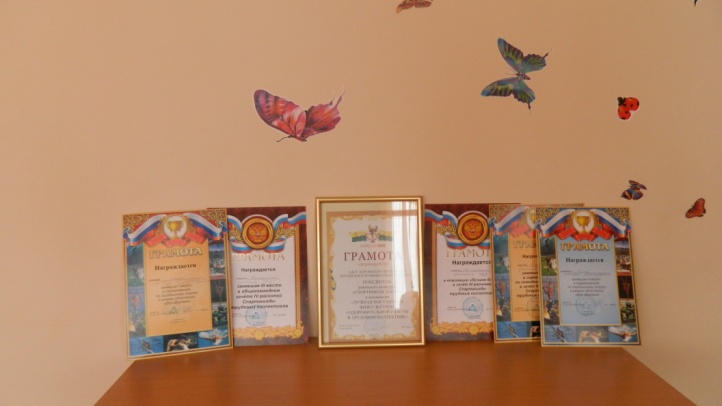 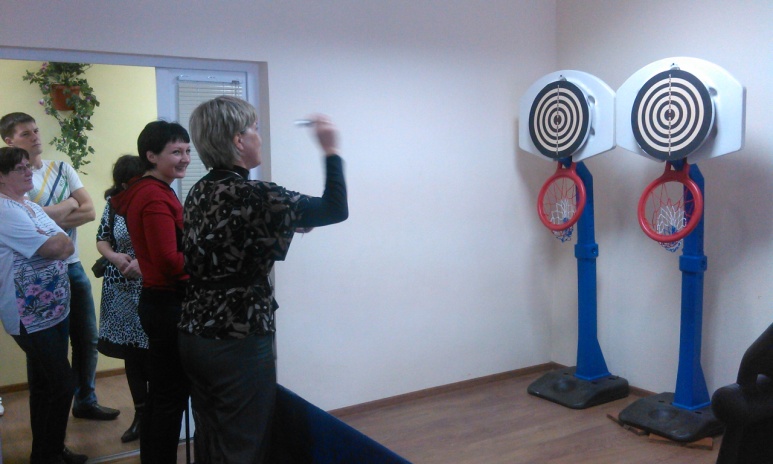 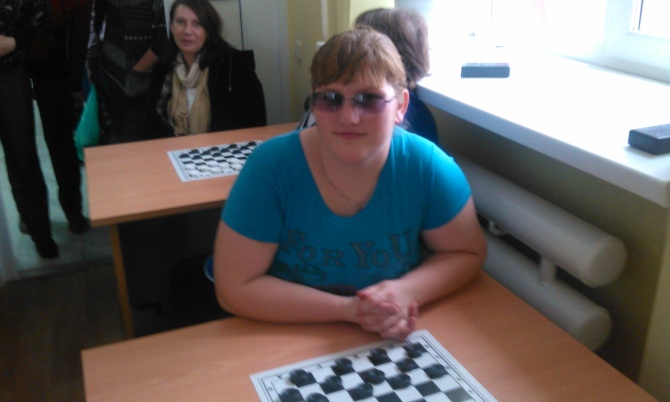 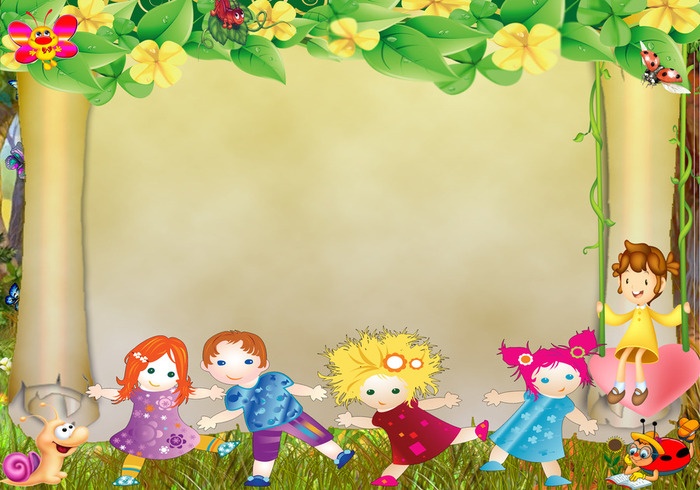 РАЗВЛЕЧЕНИЯ И ВЫСТАВКИ
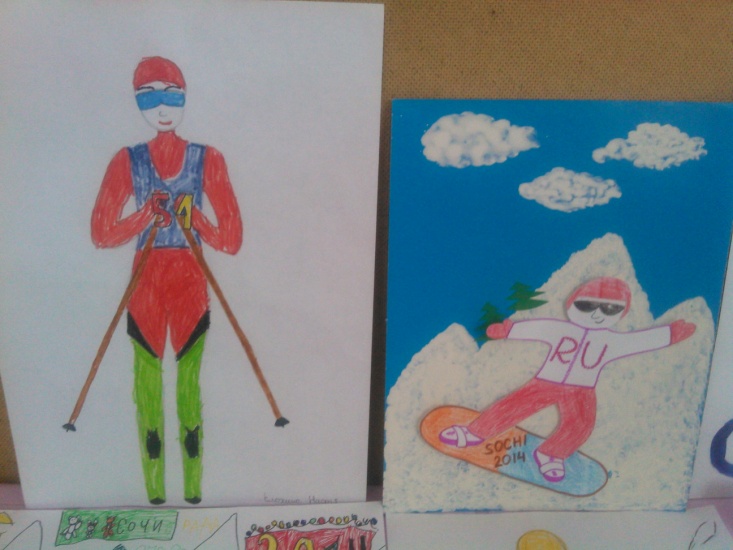 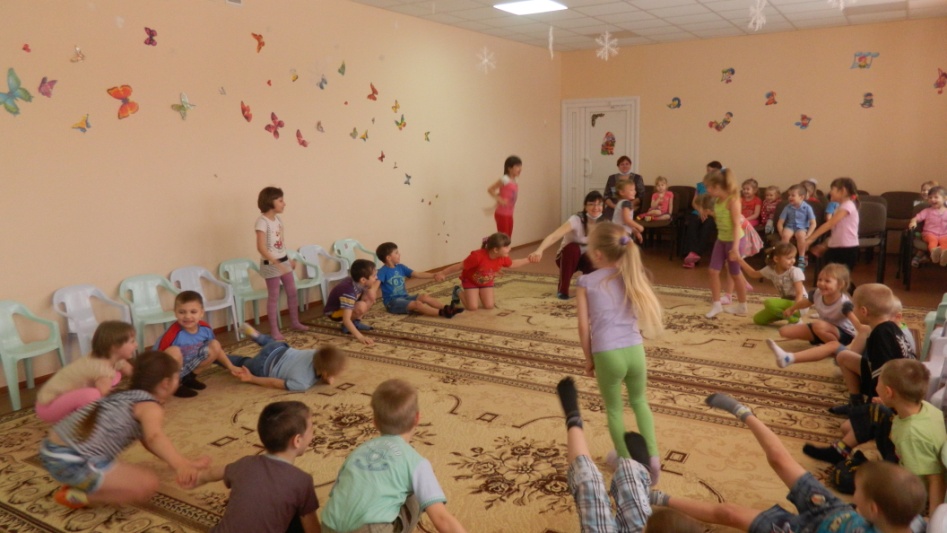 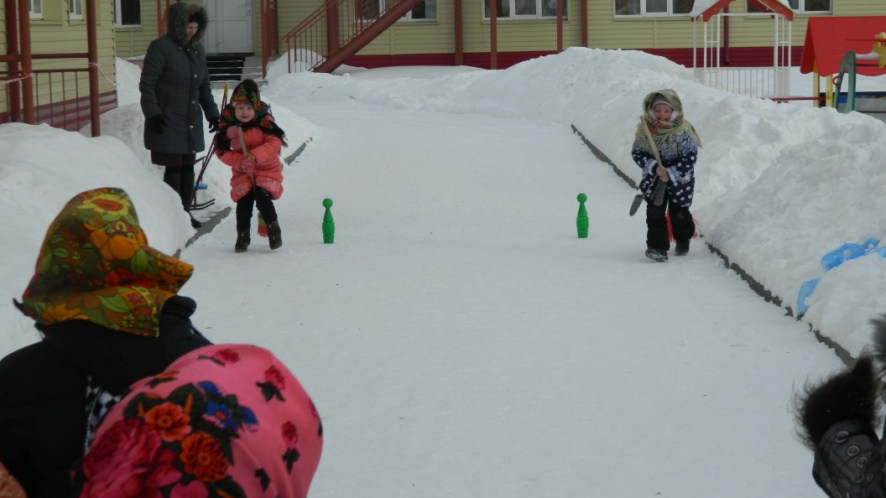 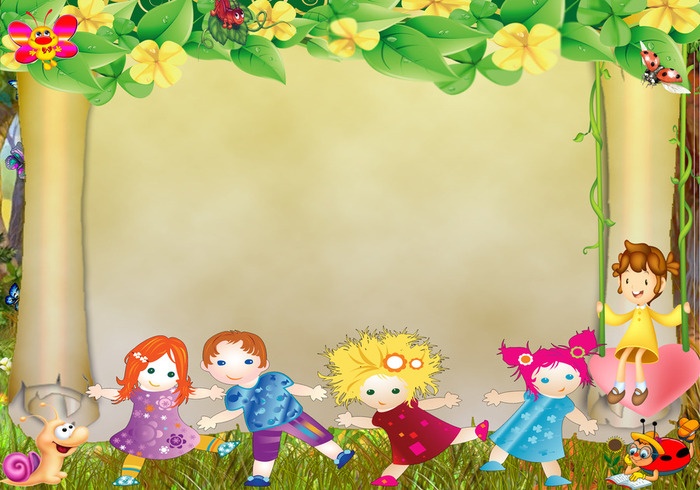 РАБОТА С РОДИТЕЛЯМИ
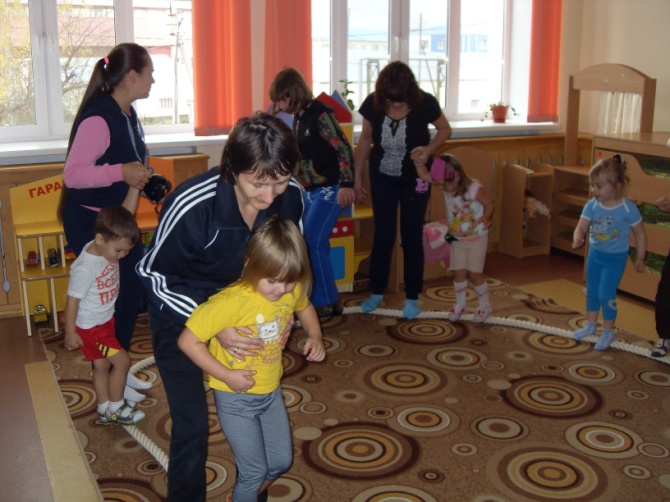 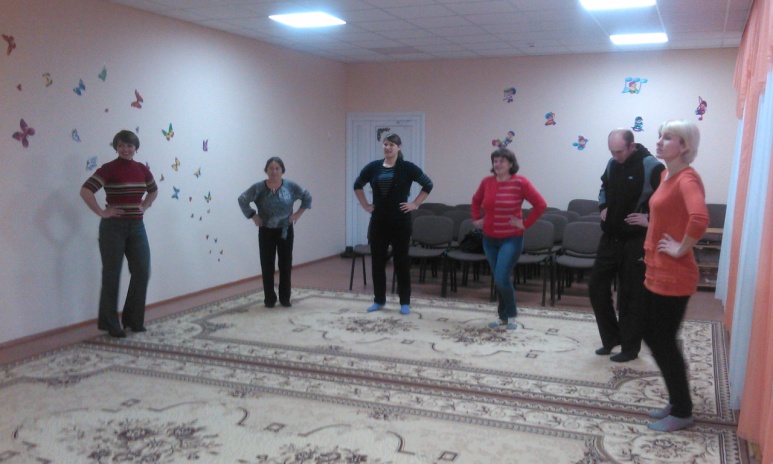 Проект «Молоко и молочные продукты». Родители проводят беседу
День открытых дверей или как родители превратились в детей
Праздник выходного дня (День здоровья)
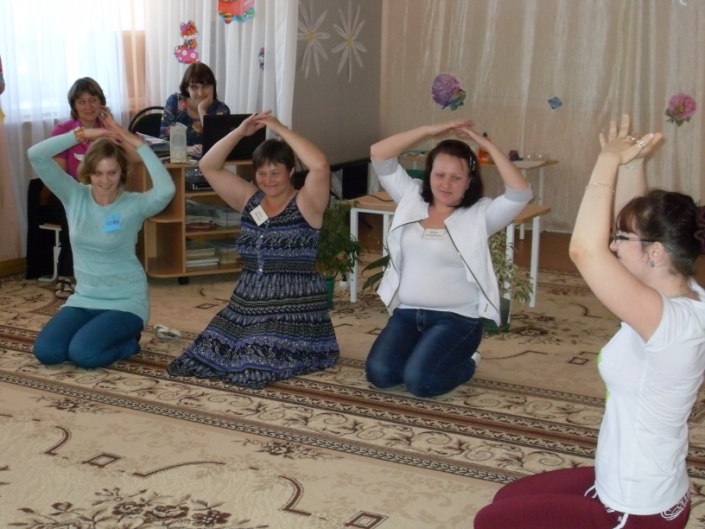 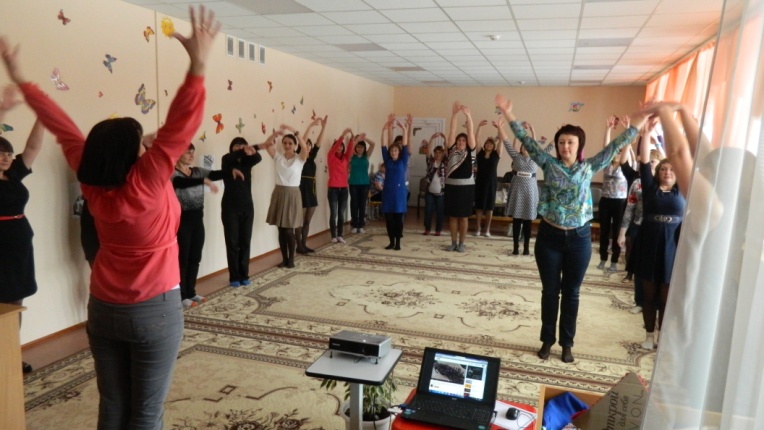 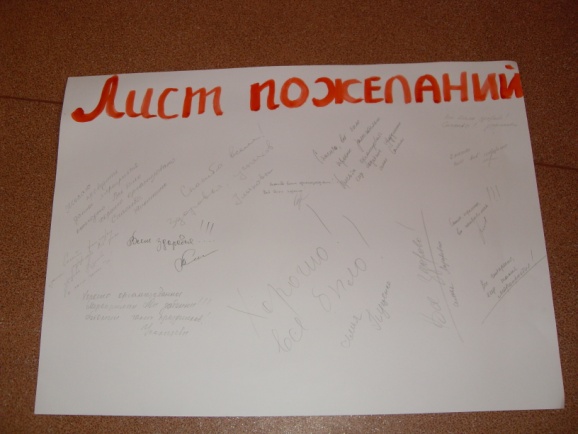 Форум «Большая перемена»  Флеш-моб
Районная родительская конференция
ДОПОЛНИТЕЛЬНОЕ ОБРАЗОВАНИЕ
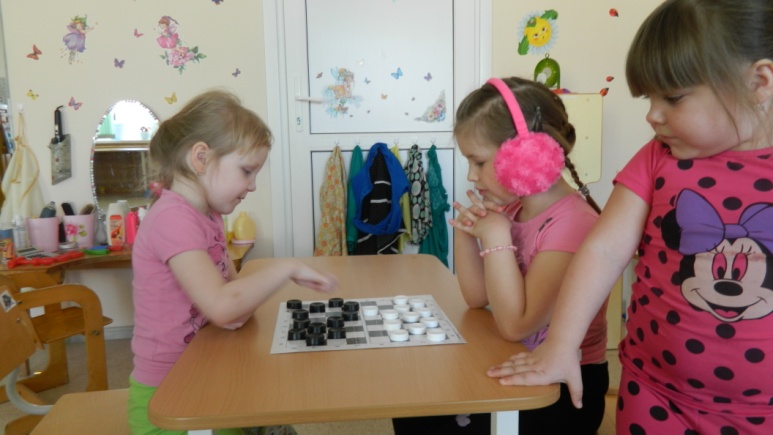 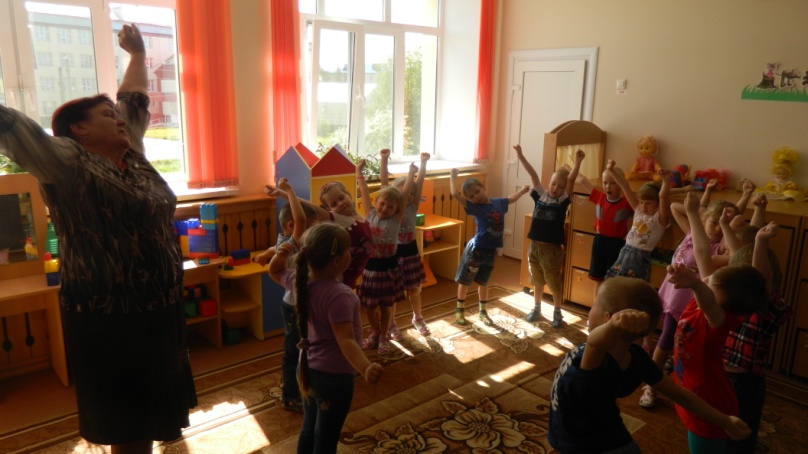 Кружок «Шашки, шахматы» организован родителями старшей группы в 2014г.
Кружок «Здоровячок»
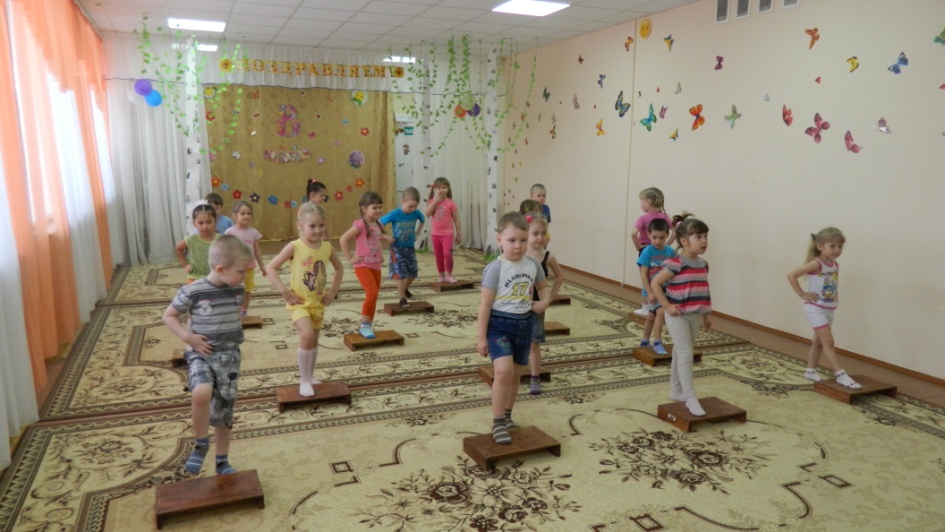 Кружок «Степ-аэробики»
ПРЕДМЕТНАЯ СРЕДА
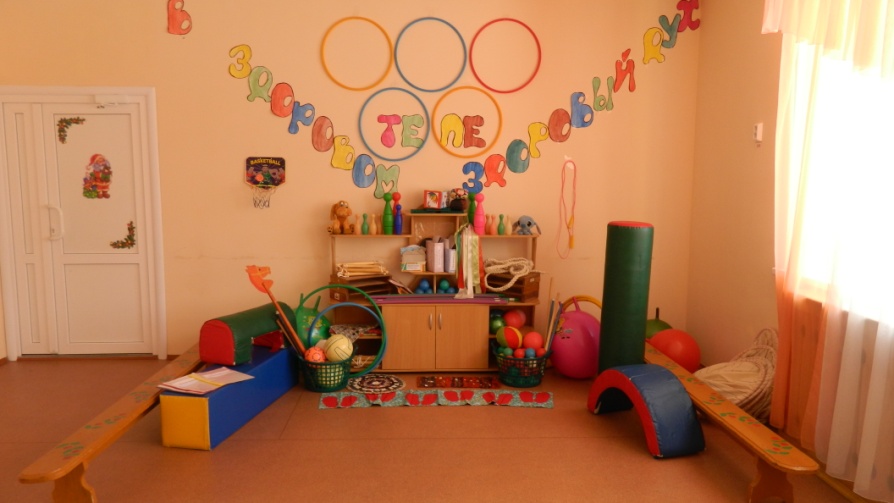 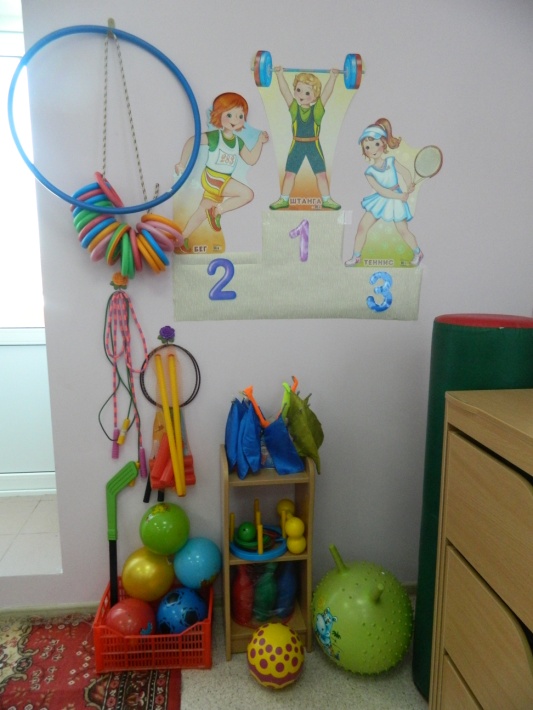 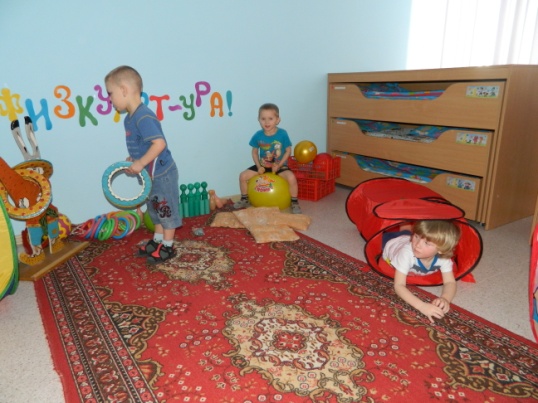 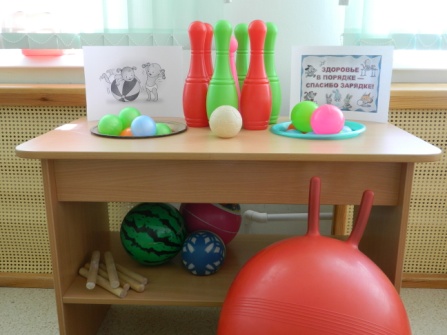 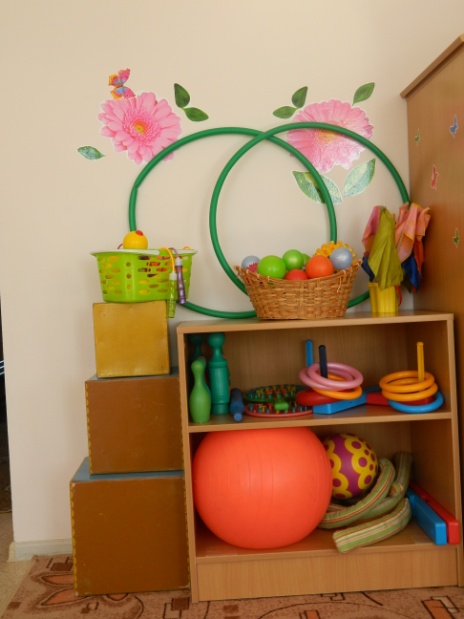 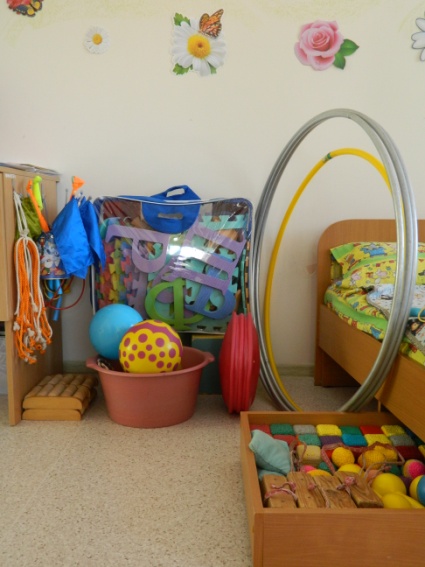 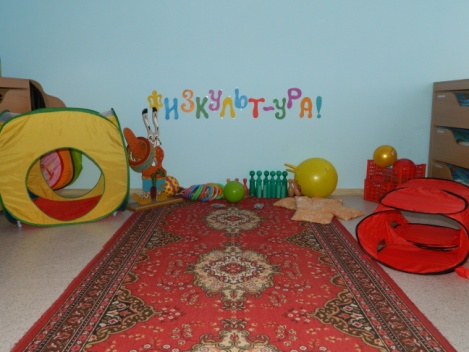 БУДЬТЕ ЗДОРОВЫ!